ABORTIONS
INCIDENCE     15%
DEFINITION
EXPULTION  OR  EXTRACTION  OF  A  FETUS  FROM    ITS     MOTHER      BEFORE       24 COMPLETED   WEEKS   OF   GESTATION    OR   AN   EMBRYO   WEIGHING   500gm    OR    LESS
SPONTANEOUN  ABORTION
CAUSES
FETAL
CHROMOSOMAL    ABNORMALITIES
NUMBER
TRISOMY     16    18    21(DAWN   SYNDROM)  47
MONOSOMY   (TURNER   SYNDROM)   45
TRIPLOIDY  69
STRUCTURE
PLACENTAL   CAUSES
MATERNAL   CAUSES
UTERINE  ABNORMALITIES
BICORNUATE   ,,SUBSEPTATE  ,CX    INCOMPETENCE
INFECTION
TORCH(  TOXOPLASMA  GONDI,  RUBELLA  ,CYTOMEGALO  VIRUS  ,HERPES)
OTHERS
CHRONIC   AILMENTS
OVARIAN  CYSTECTOMY
PERITONITIS
causes  Of  BLEEDING
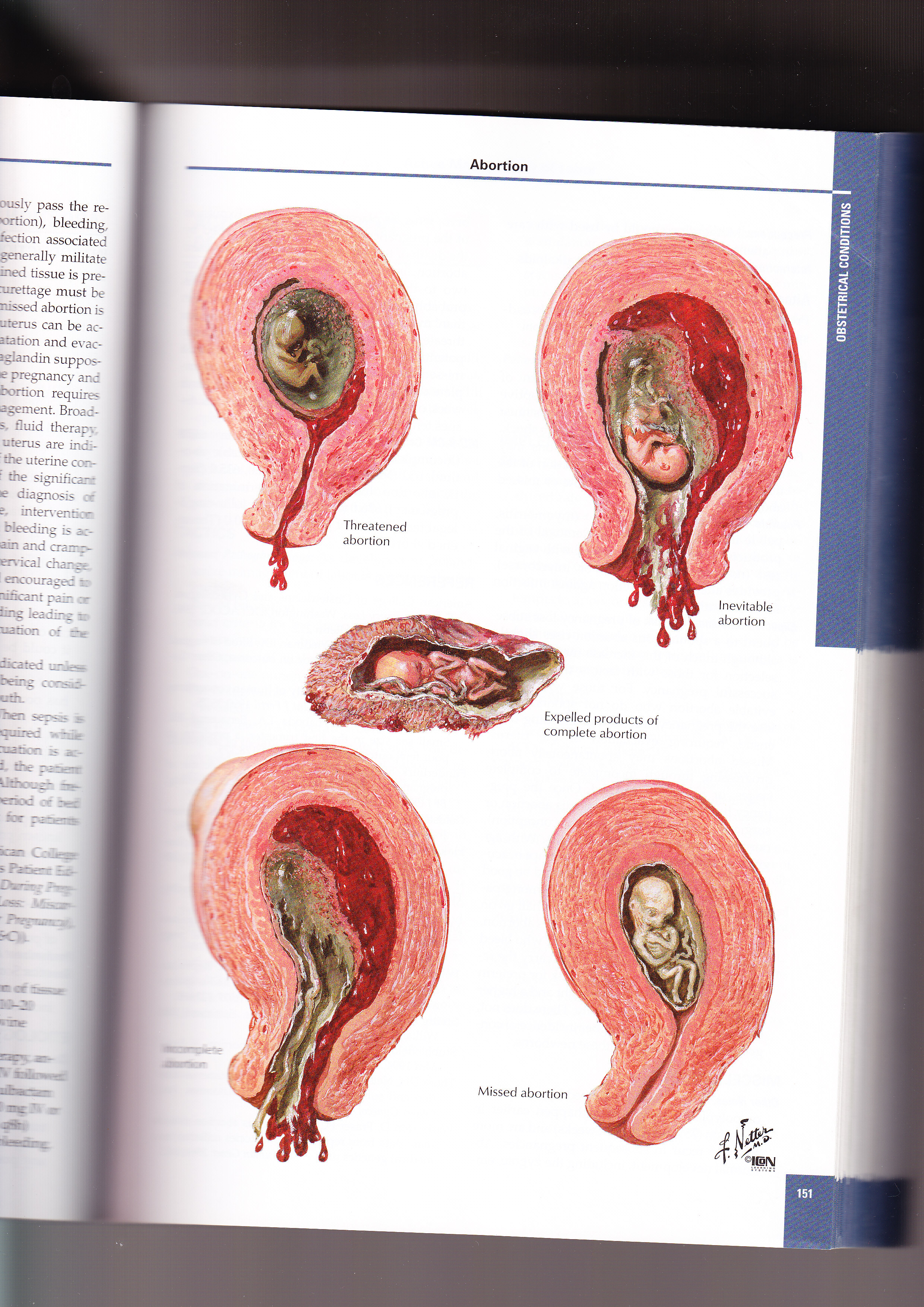 DIFFERENTION  DIAGNOSIS
ECTOPIC  PREGNANCY
HYDATIFORM  MOLE
LOCAL  CAUSES
INVESTIGATIONS
USS
BLOOD  TESTS
BLOOD   GROUP
HB
BSL
HEPATITIS   SCREENING
COMPLICATION
HAEMRRHAGE
SEPSIS
COAGLUPATHY
RENAL  FAILURE
COMPLICATION  OF T/M
PERFORATION  OF  UTEROUS
ASHERMAN   SYNDROM
PSYCHOLOGICAL   ASPECT  OF   ABORTION